ỦY BAN NHÂN DÂN QUẬN LONG BIÊNTRƯỜNG MẦM NON PHÚC LỢI
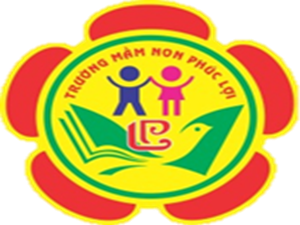 LĨNH VỰC PHÁT TRIỂN NHẬN THỨC
Đề tài: Đếm số lượng 1, 2 trên đối tượng
     Lứa tuổi: Mẫu giáo bé
     Giáo viên: Nguyễn Thị Thơm
MỤC ĐÍCH – YÊU CẦU
1. Kiến thức:
Trẻ biết đếm đúng số lượng 1, 2 trên đối tượng. 
Trẻ biết cách chơi trò chơi.
Trẻ nhận biết các nhóm có số lượng 1 và nhiều.
2. Kỹ năng: 
- Luyện kỹ năng quan sát, so sánh, nhận xét và đếm các đồ vật có số lượng 1, 2.
- Phát triển khả năng tư duy cho trẻ. 
3. Thái độ: 
- Trẻ hứng thú tham  gia vào giờ học.
TRÒ CHƠI: AI NHANH NHẤT
Cách chơi: Trên màn hình sẽ xuất hiện các nhóm số lượng. Khi cô yêu cầu tìm nhóm có số lượng nào thì các con đọc to nhóm đó lên nhé.
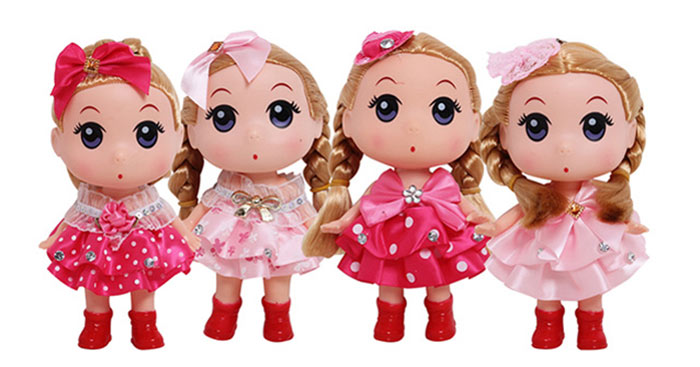 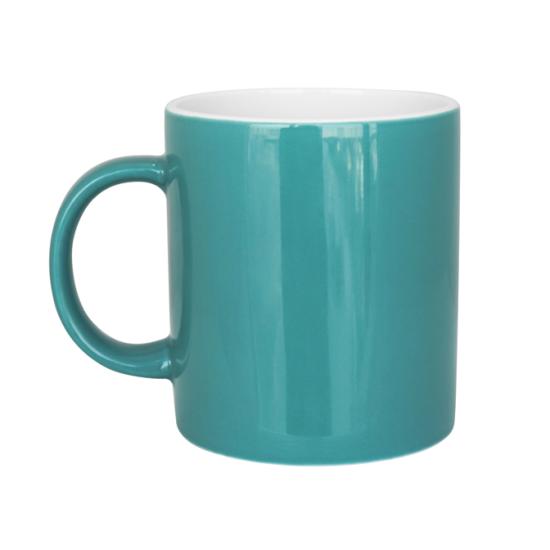 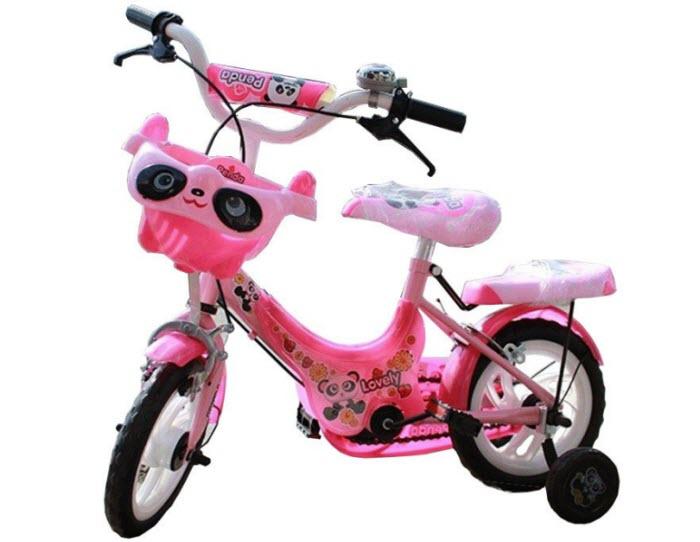 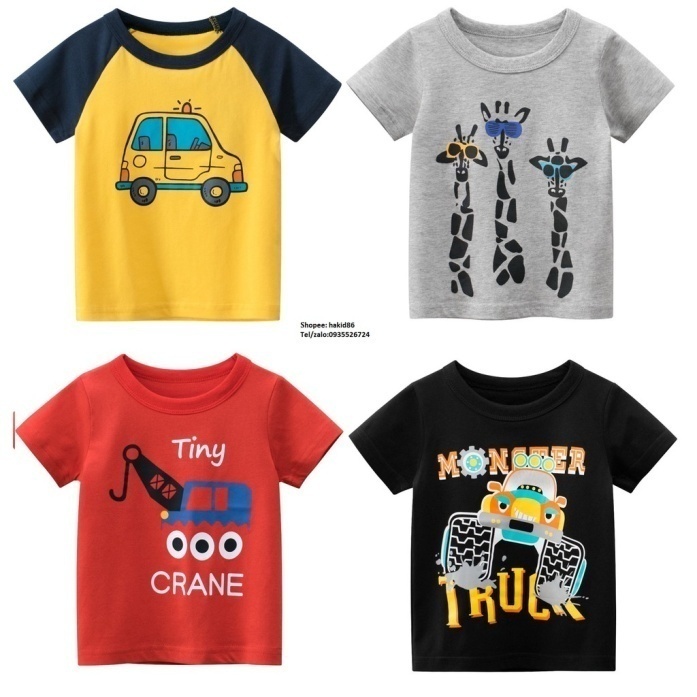 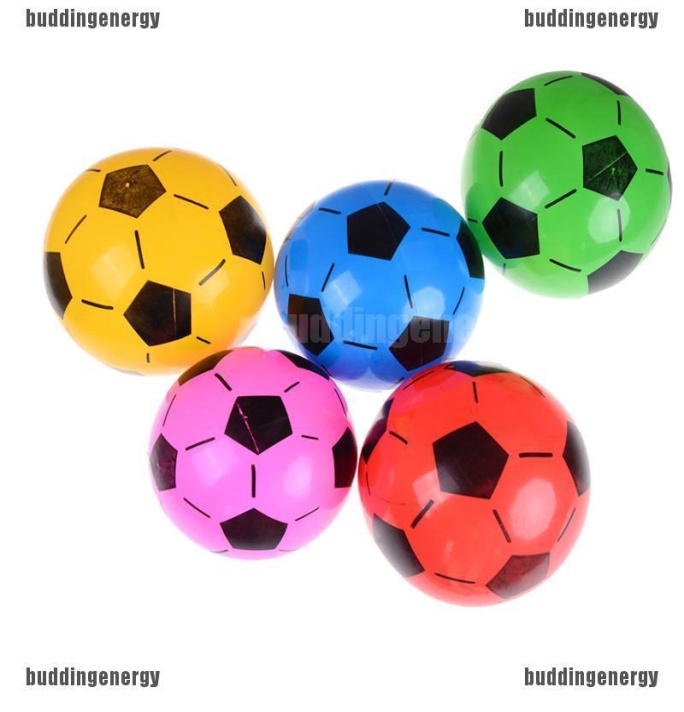 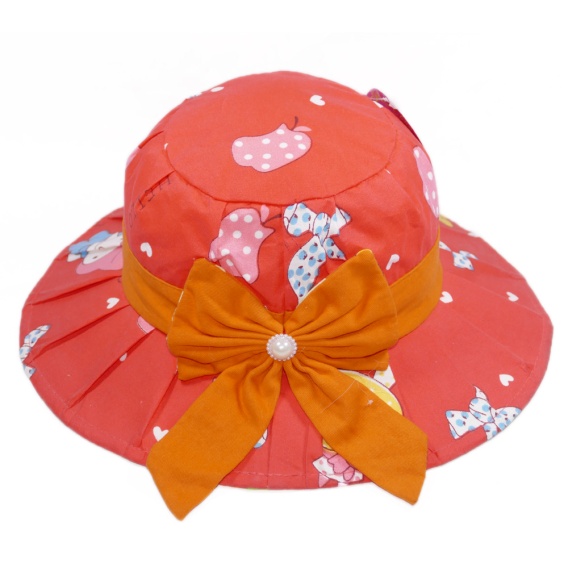 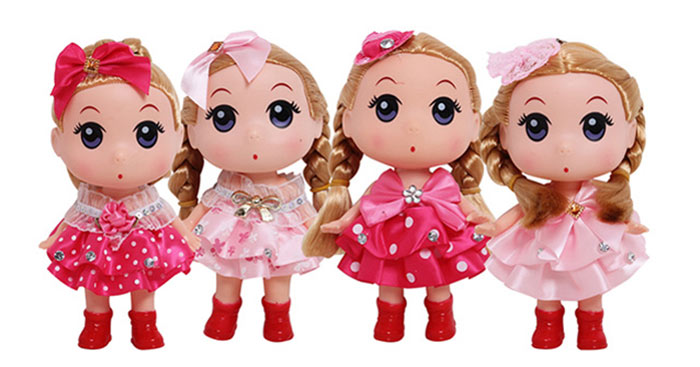 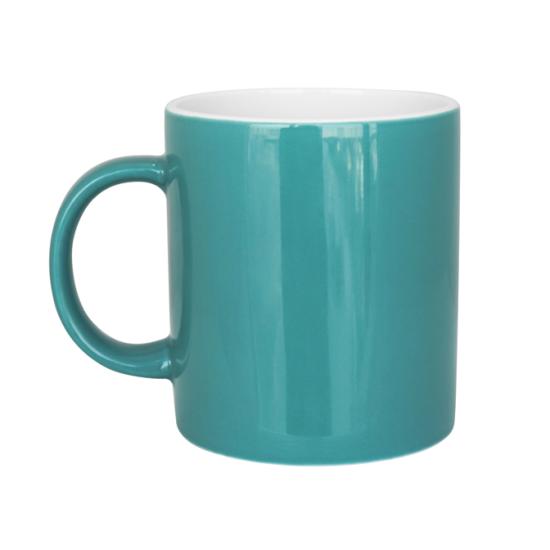 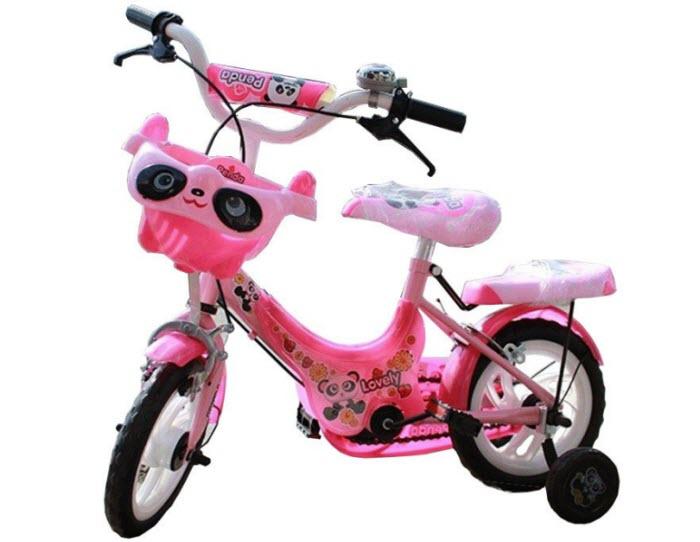 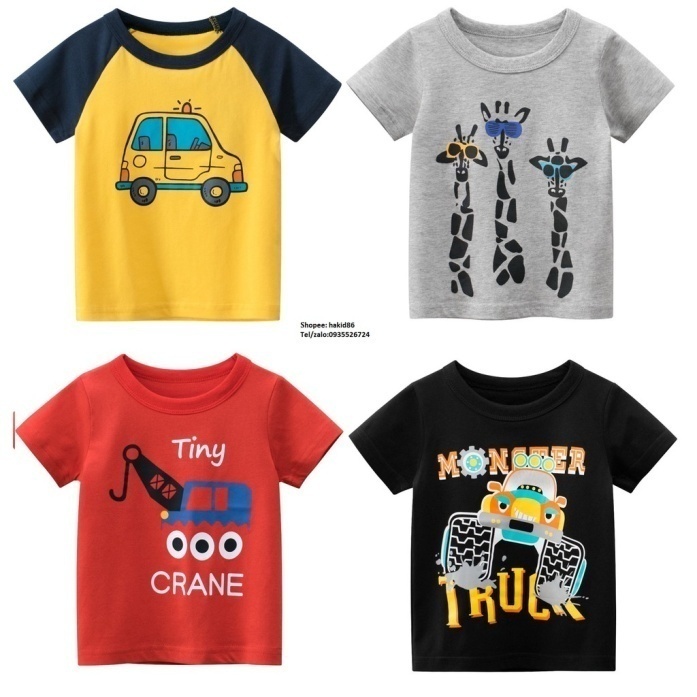 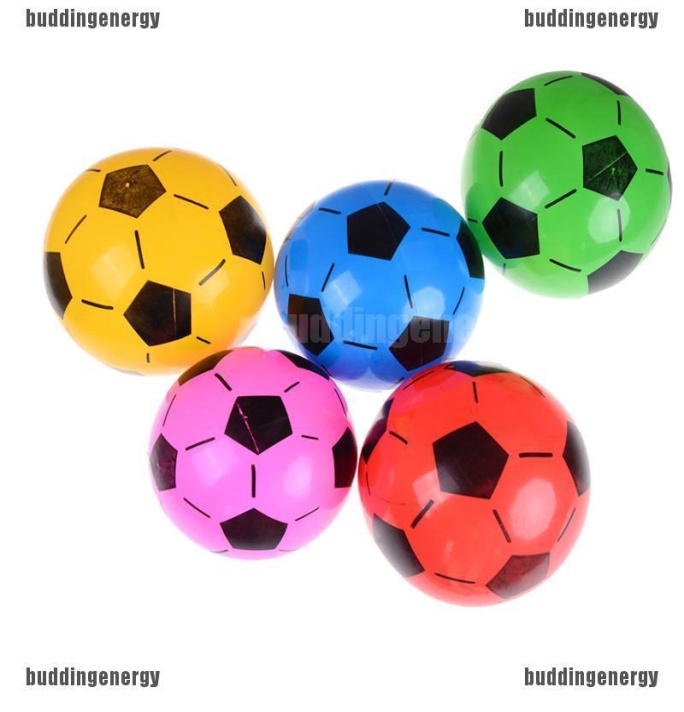 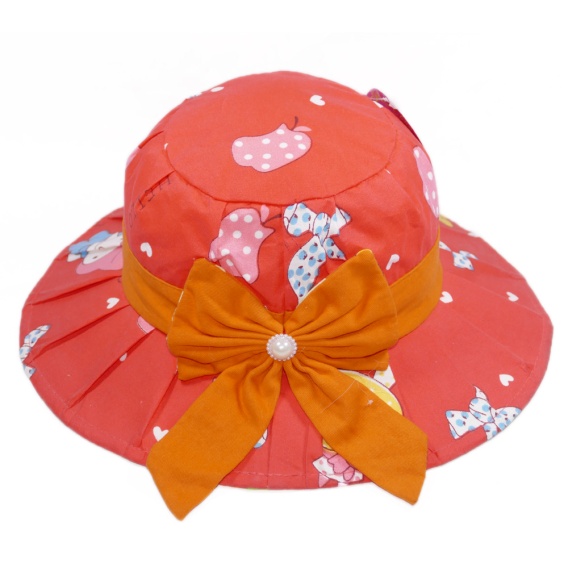 Đếm số lượng 1, 2 trên đối tượng
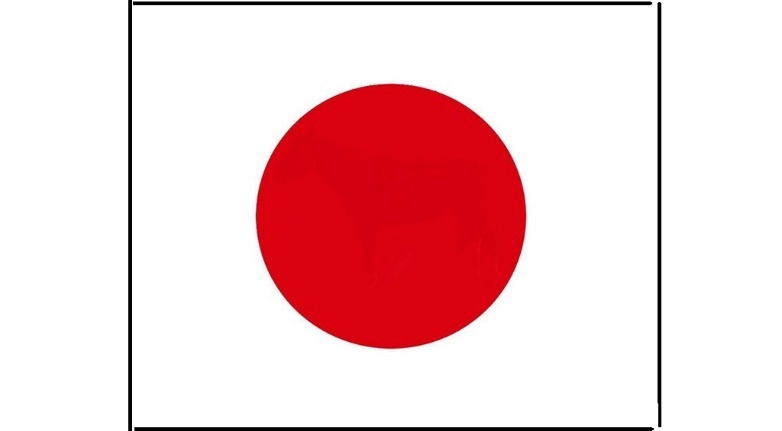 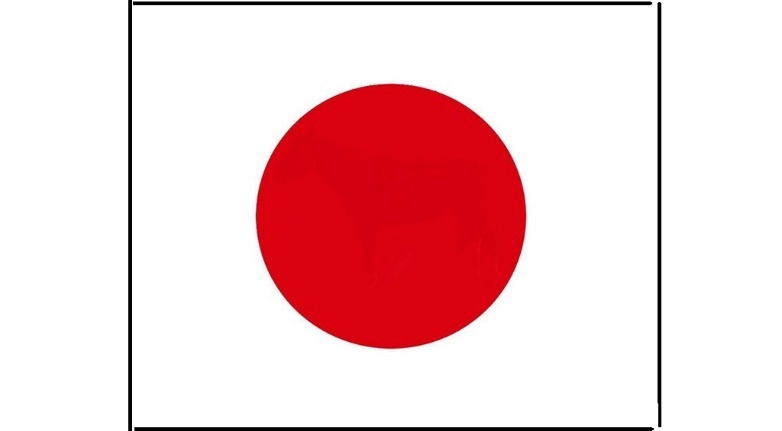 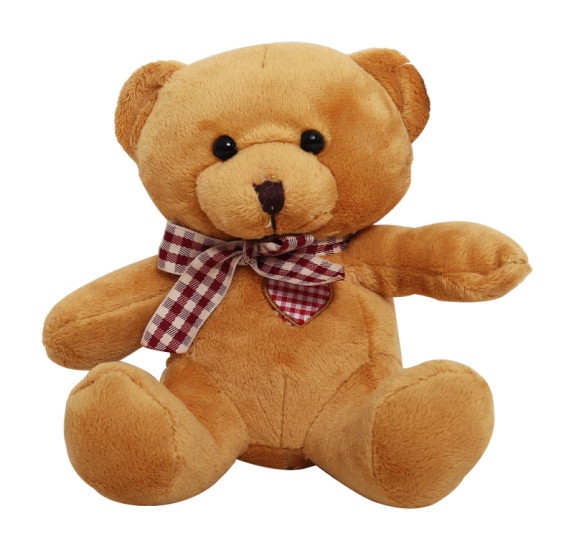 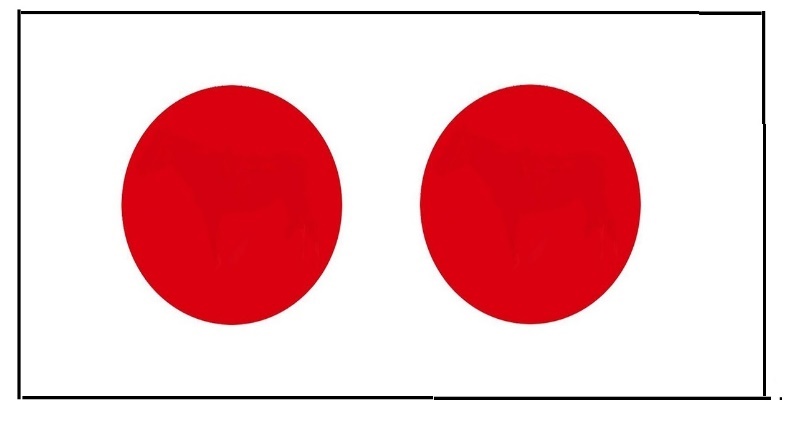 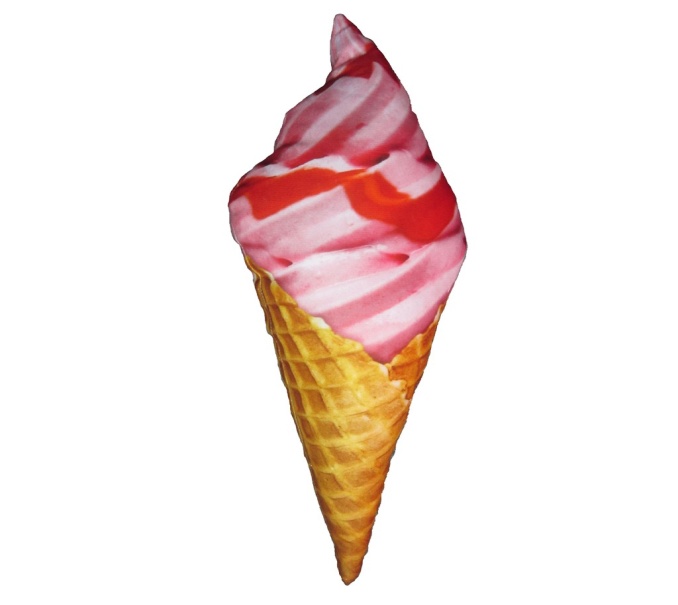 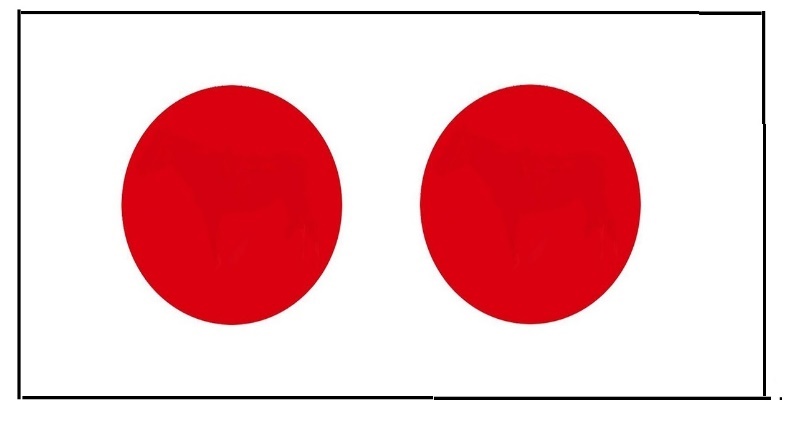 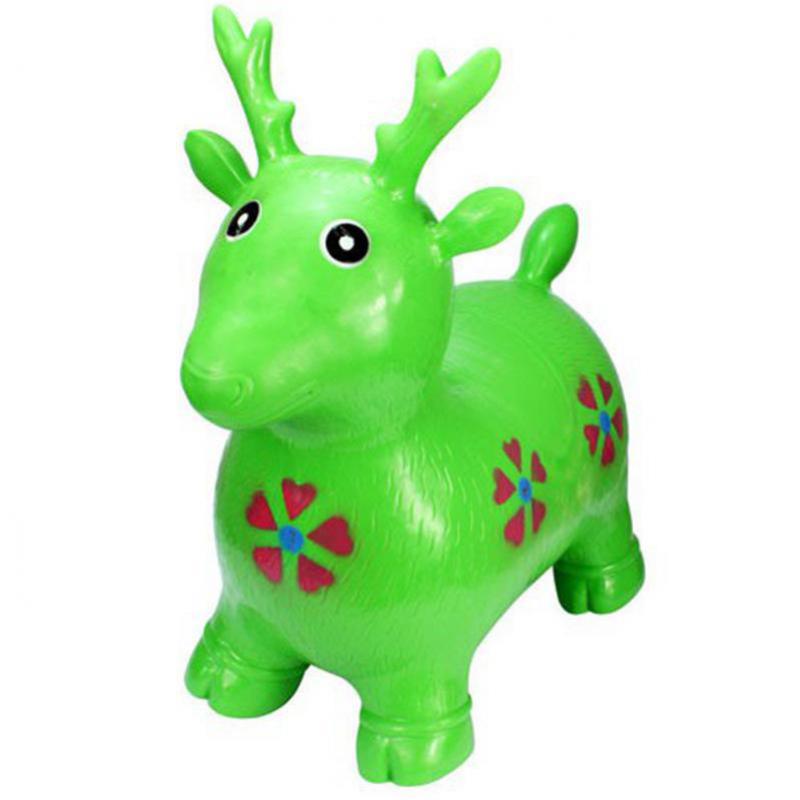 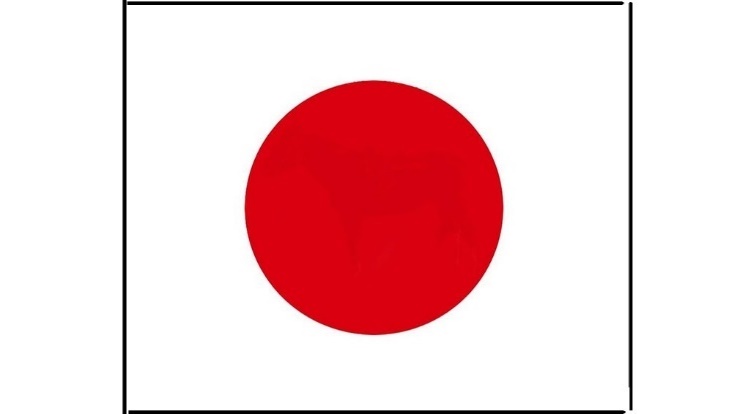 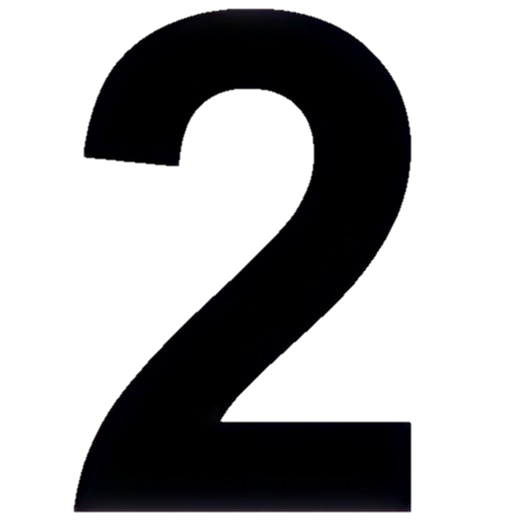 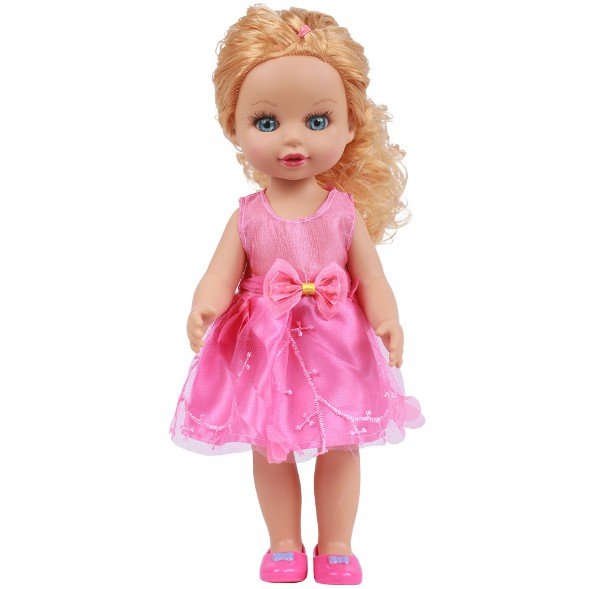 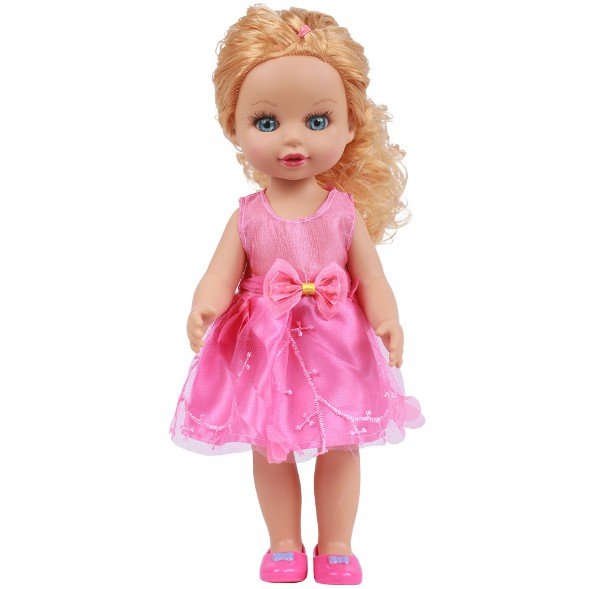 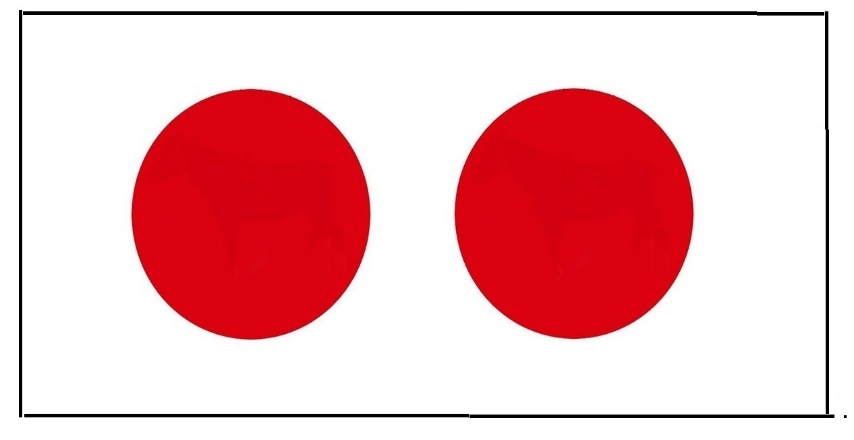 TRÒ CHƠI
BÉ THÔNG MINH
CC: Trên màn hình cô xuất hiện các hình ảnh đồ vật. Nhiệm vụ của các con sẽ tìm đồ vật có số lượng theo yêu cầu của cô.
LC: Sau 3 giây suy nghĩ, các con hãy tìm đúng đồ vật có số lượng theo yêu cầu nhé.
Câu 1: Bé hãy tìm đồ dùng có số lượng là 1?
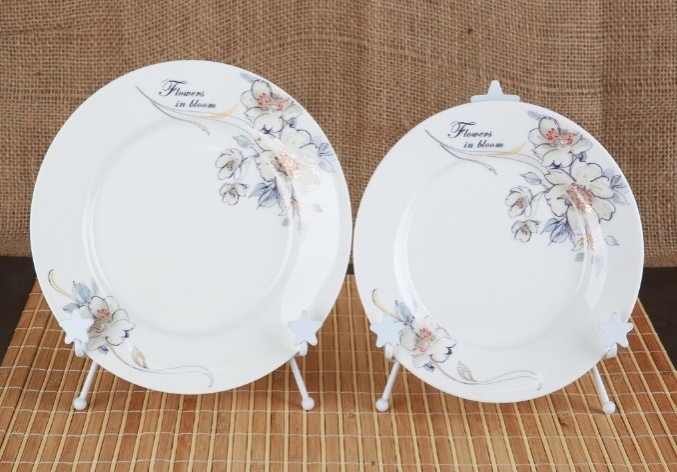 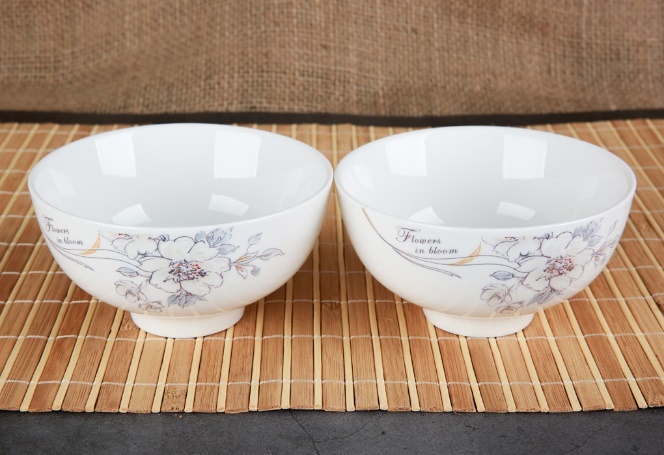 A. Cái bát
B. Cái đĩa
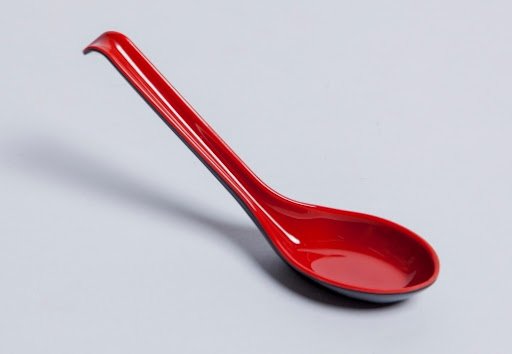 2
3
1
0
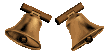 C. Cái thìa
Câu 2: Bé hãy tìm trang phục có số lượng là 2?
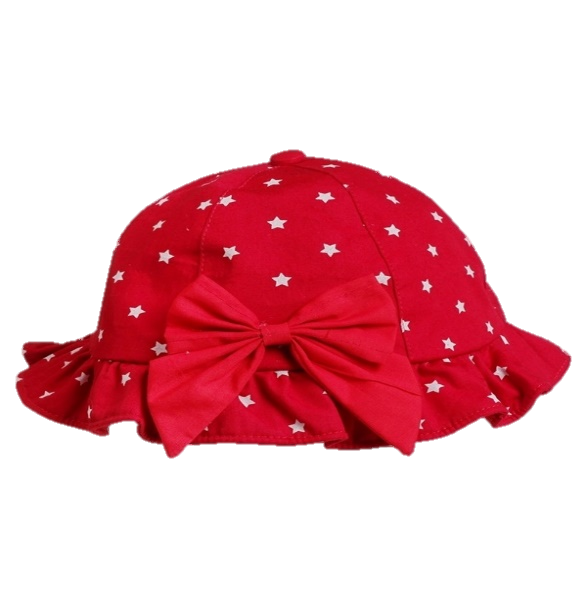 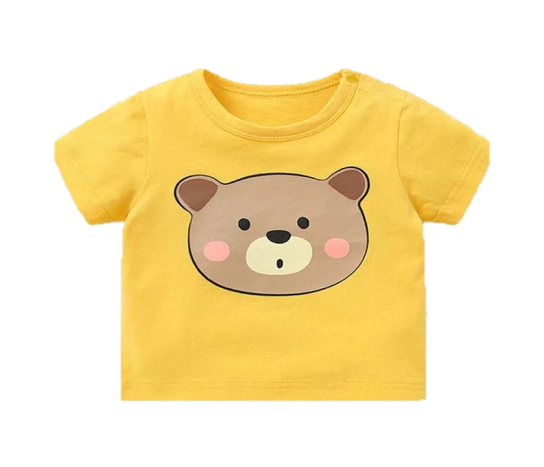 A. Cái mũ
B. Cái áo
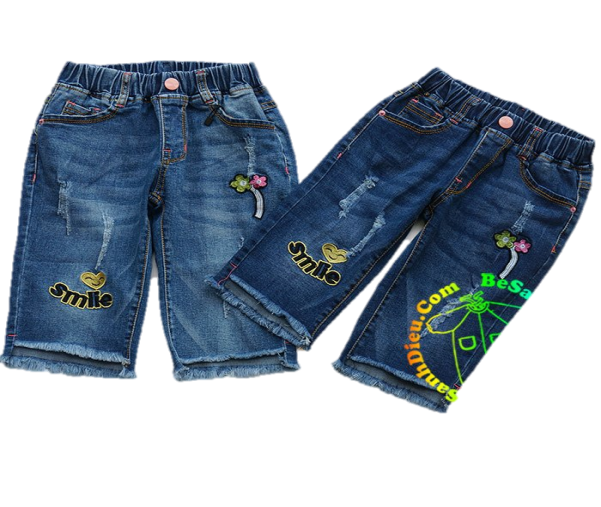 2
3
1
0
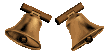 C. Cái quần
Câu 3: Bé hãy tìm số để hiển thị số lượng bánh gato?
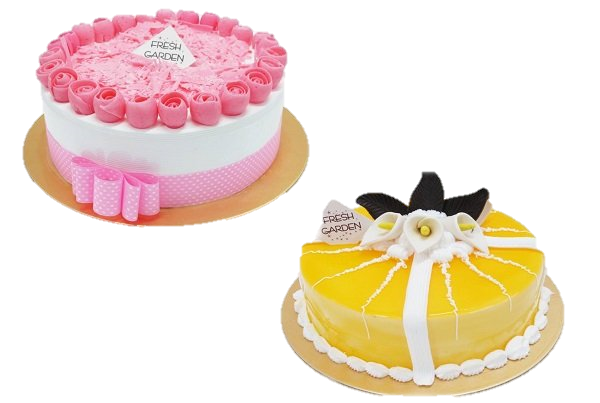 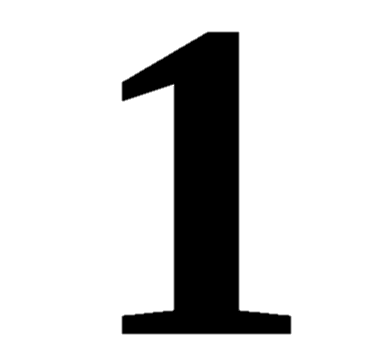 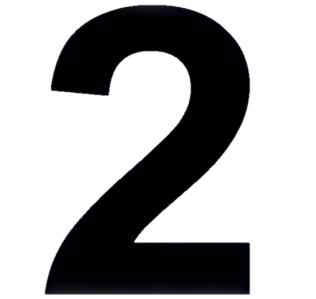 2
3
1
0
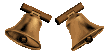 B. Số 2
A. Số 1
Câu 4: Bé hãy tìm số để hiển thị số lượng đồng hồ?
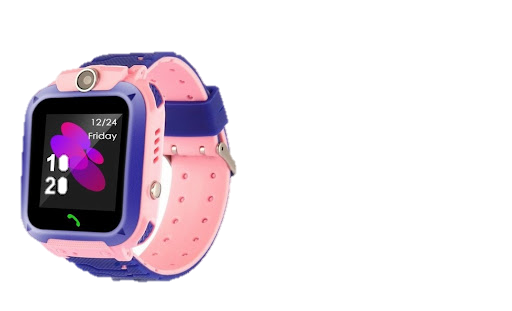 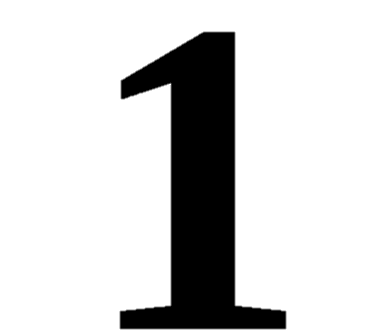 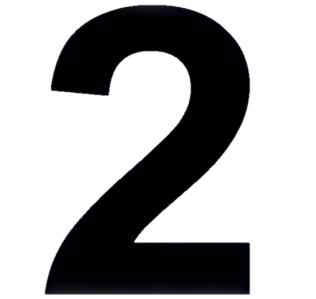 2
3
1
0
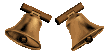 A. Số 1
B. Số 2